Mein Hobby
Oliwia Kupiec
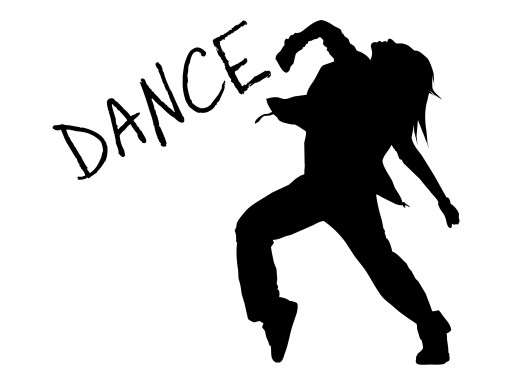 Ich heiße Oliwia
Ich mag Tanzen, Singen und Akrobatik.
Ich höre Musik gern.
Ich spiele Klavier.
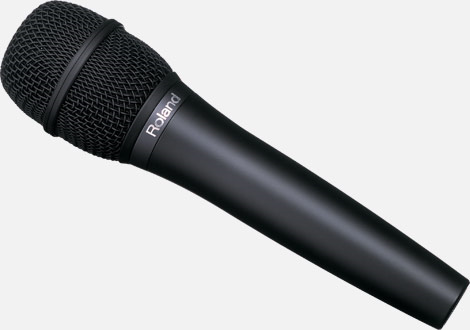 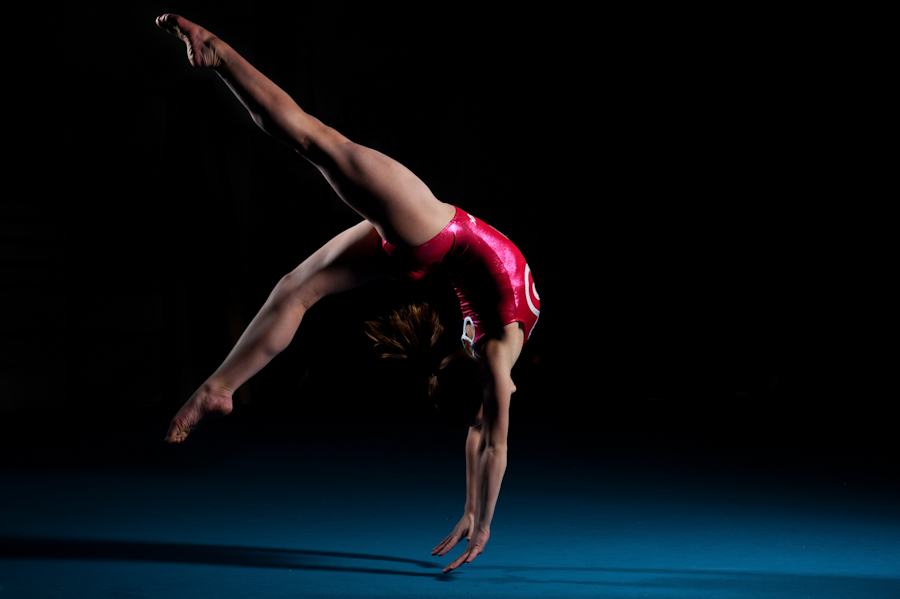 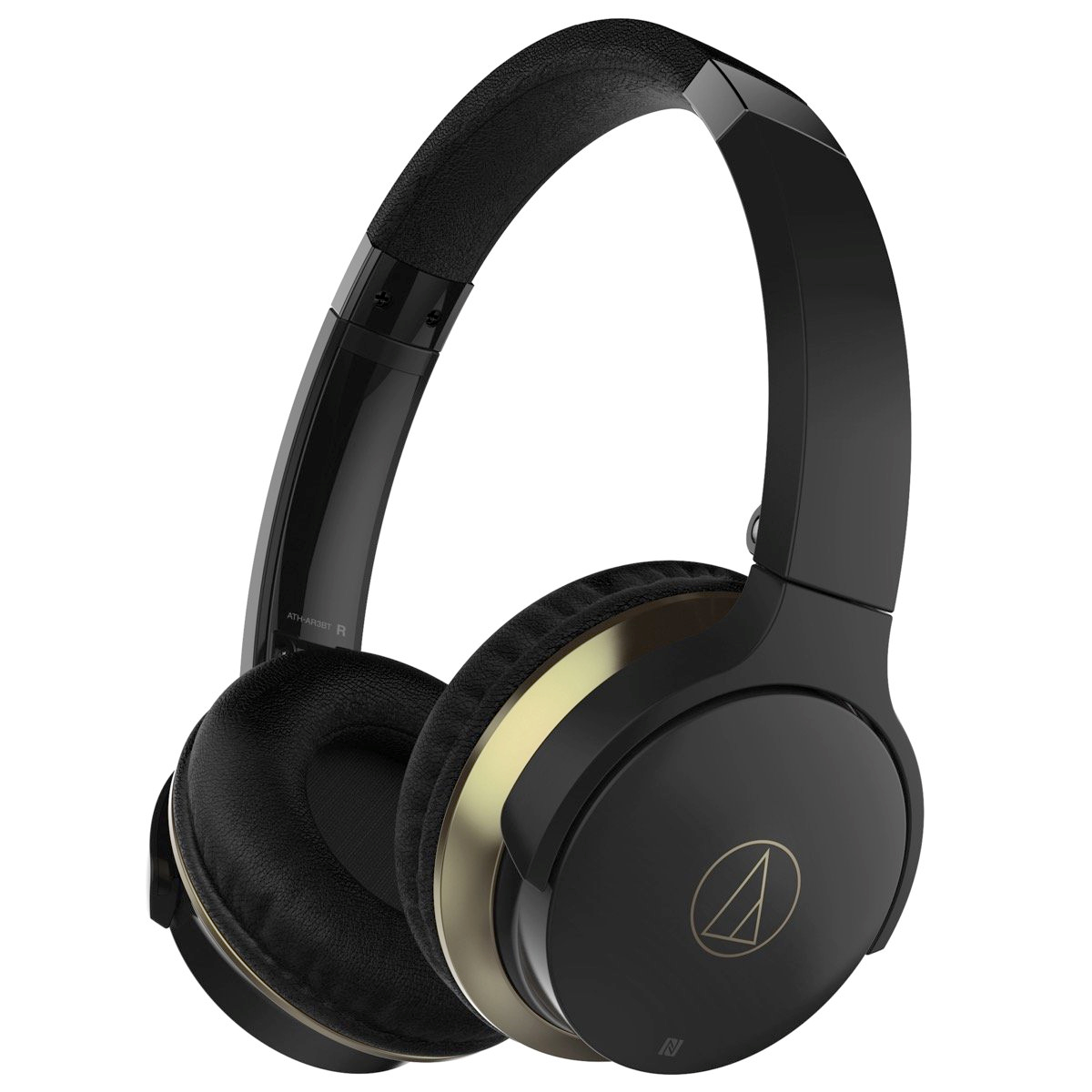 Das Ende